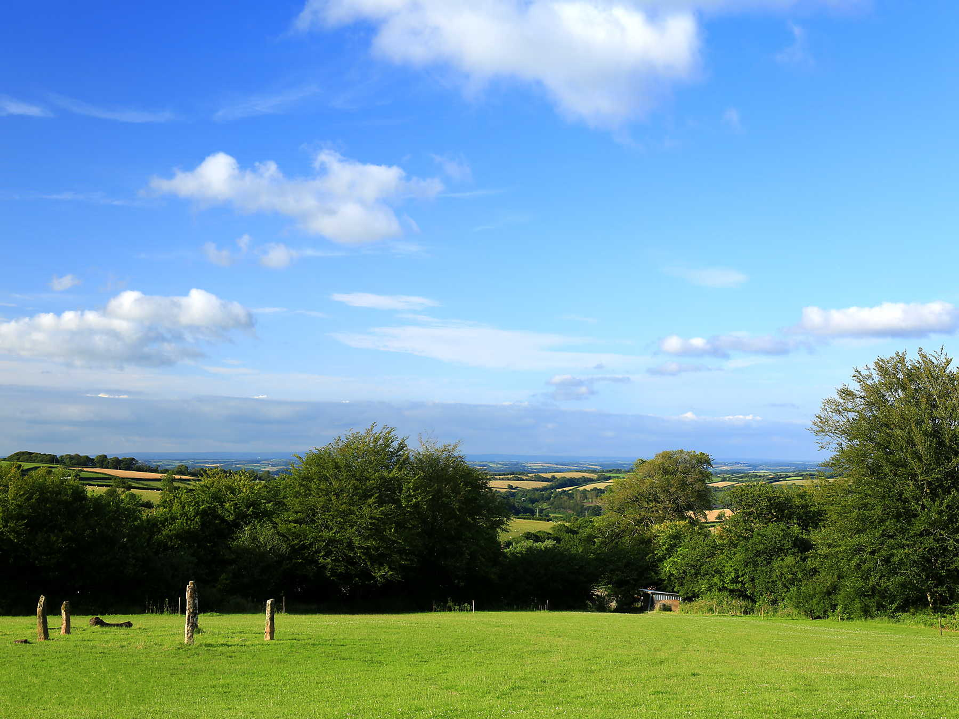 31st Sunday in Ordinary Time - Year A
Chúa Nhật 31 Thường Niên Năm A
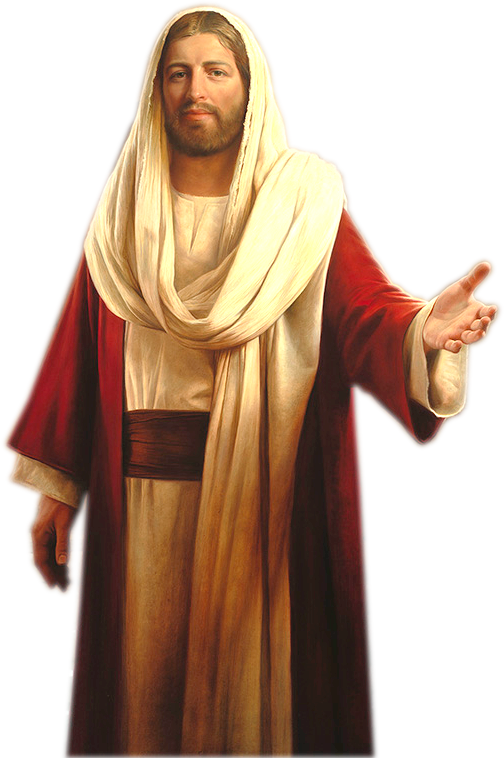 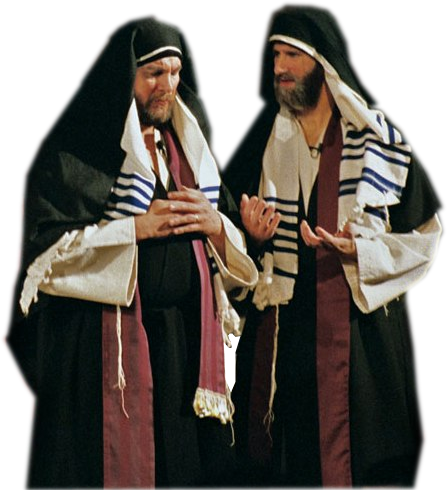 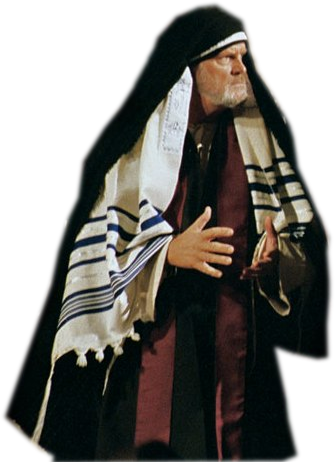 1/11/2020
Hùng Phương & Thanh Quảng thực hiện
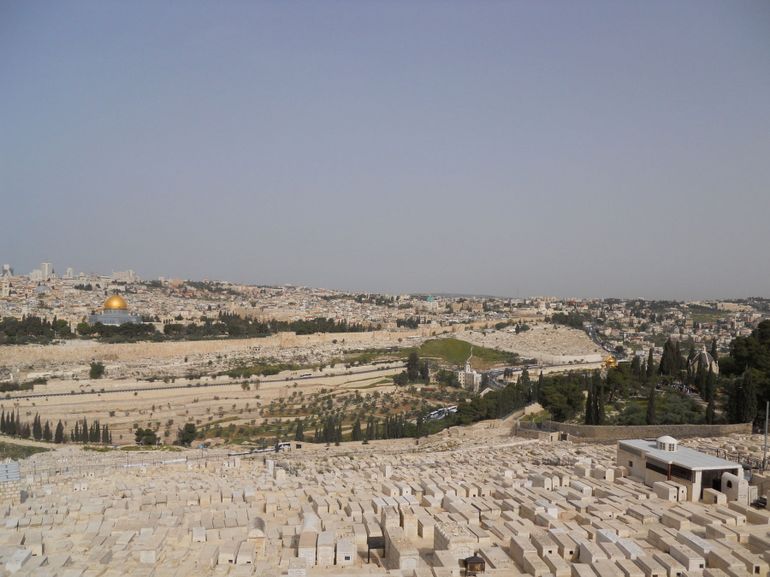 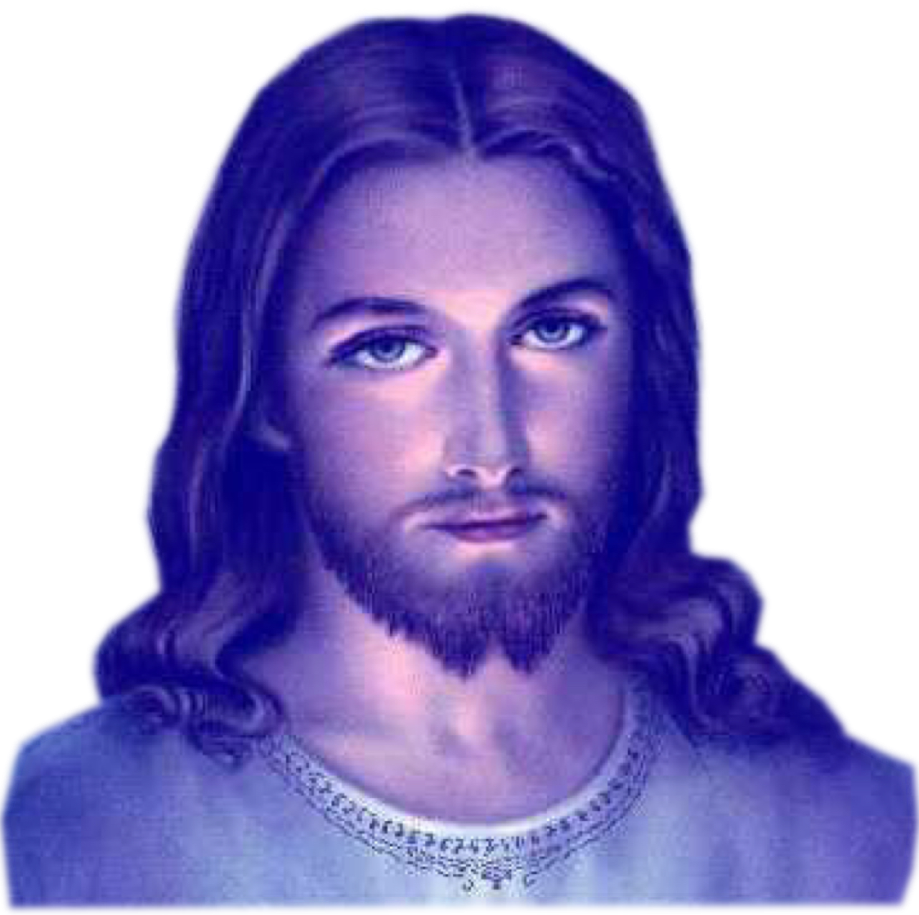 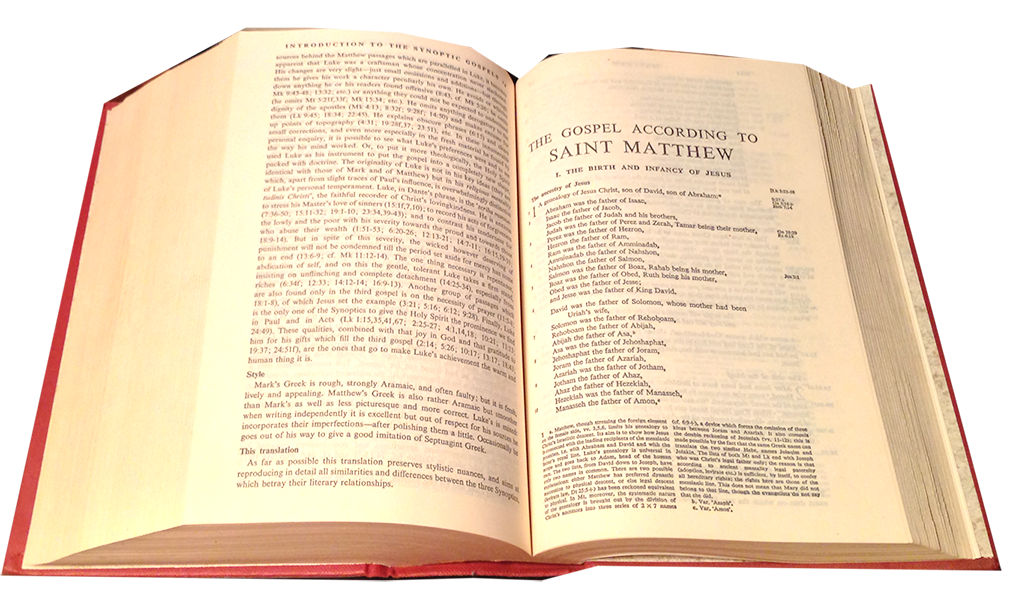 Gospel Matthew 
23:1-12
Phúc Âm theo 
Thánh Mát-thêu
23:1-12
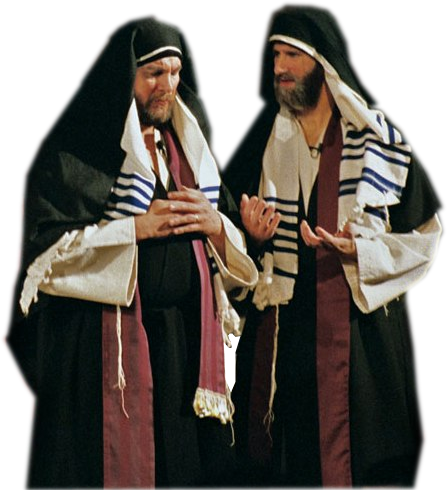 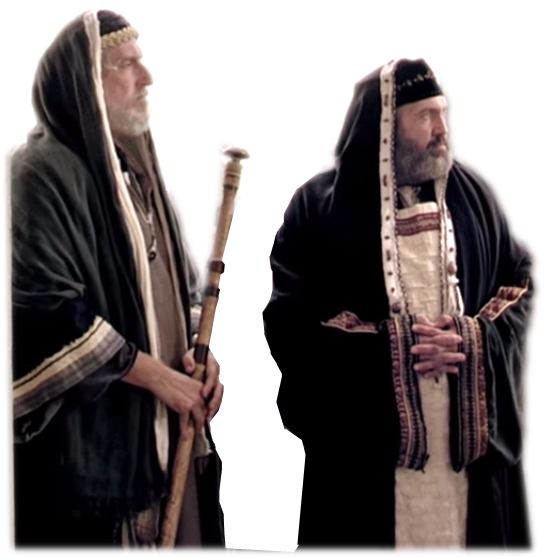 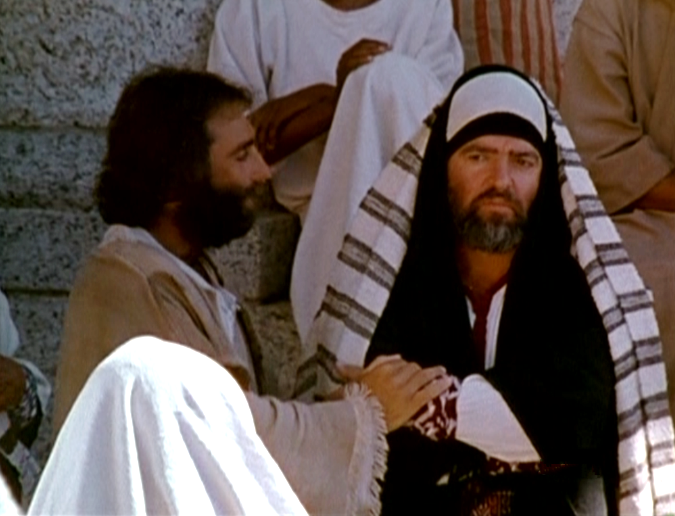 Addressing the people and 
his disciples Jesus said,
Bấy giờ, Đức Giê-su nói với dân chúng 
và các môn đệ Người rằng:
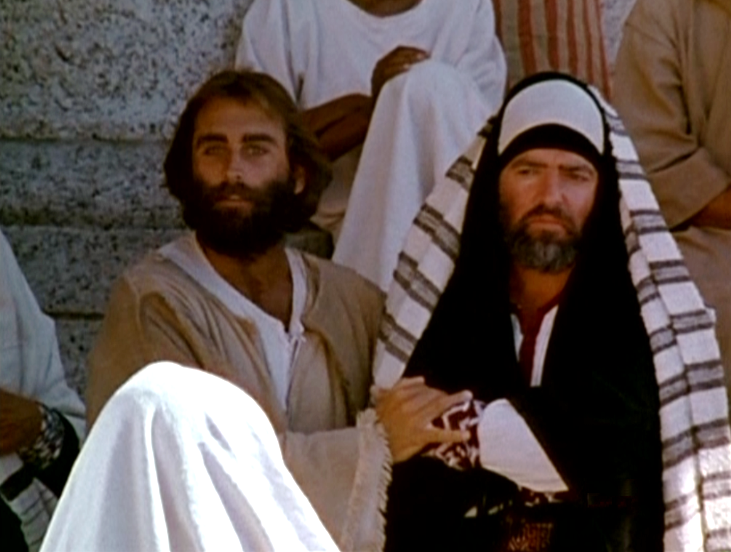 The scribes and the 
Pharisees 
occupy 
the chair 
of Moses.
Các kinh sư và các người Pha-ri-sêu 
ngồi trên toà ông Mô-sê mà giảng dạy.
You must therefore do what they tell you and listen to what they say; but do not be guided by what they do: since they do not practise what they preach.
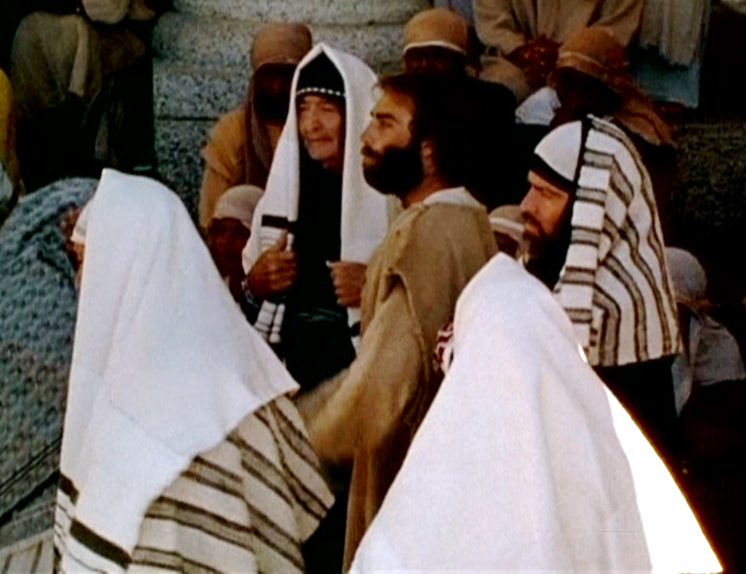 Vậy, tất cả những gì họ nói, anh em hãy làm, hãy giữ, còn những việc họ làm, thì đừng có làm theo, vì họ nói mà không làm.
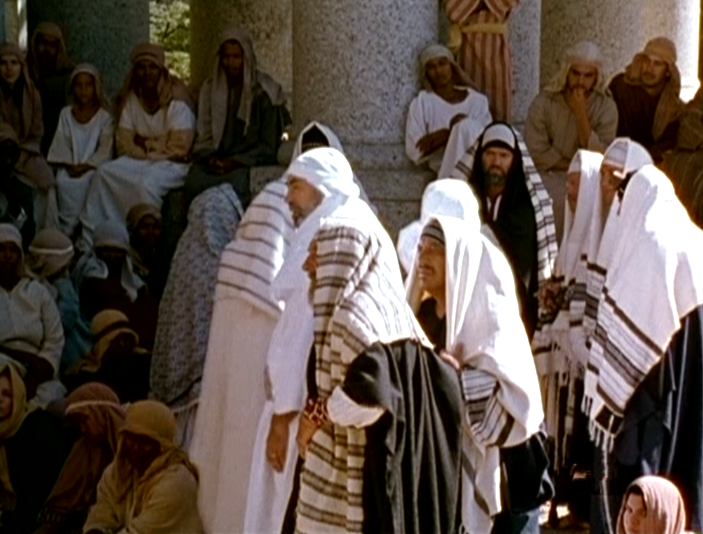 They tie up heavy burdens and lay them on men’s shoulders, 
but will they lift a finger to move them? Not they!
Họ bó những gánh nặng 
mà chất lên vai người ta, 
nhưng chính họ thì lại 
không buồn động ngón tay vào.
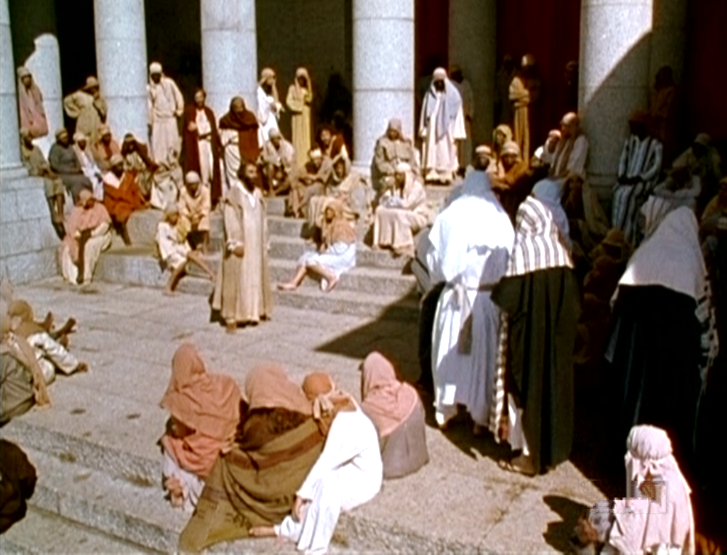 Everything they do is done to attract attention, 
like wearing broader phylacteries and longer tassels,
Họ làm mọi việc cốt để cho thiên hạ thấy. Quả vậy, họ đeo những hộp kinh thật lớn, mang những tua áo thật dài.
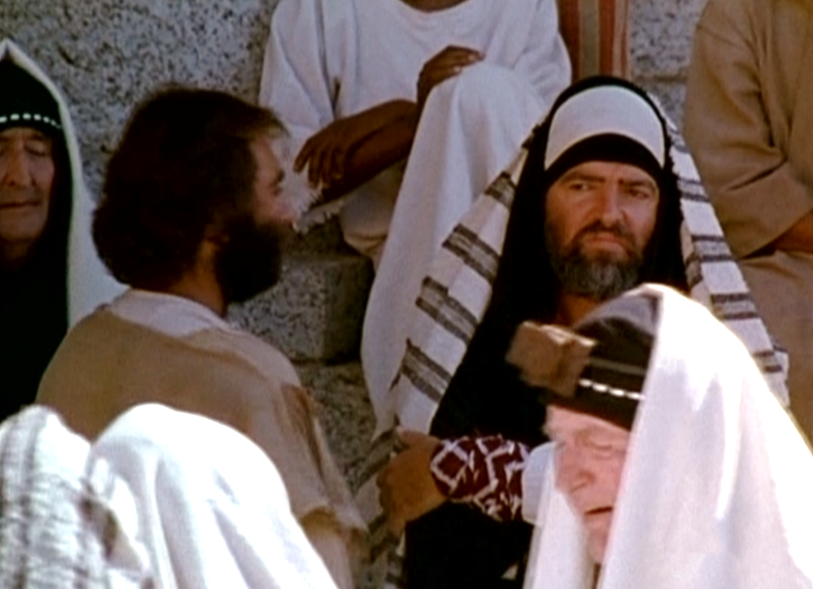 like wanting to take 
the place 
of honour 
at banquets 
and 
the front seats in the synagogues,
Họ ưa ngồi cỗ nhất trong đám tiệc, 
chiếm hàng ghế đầu trong hội đường,
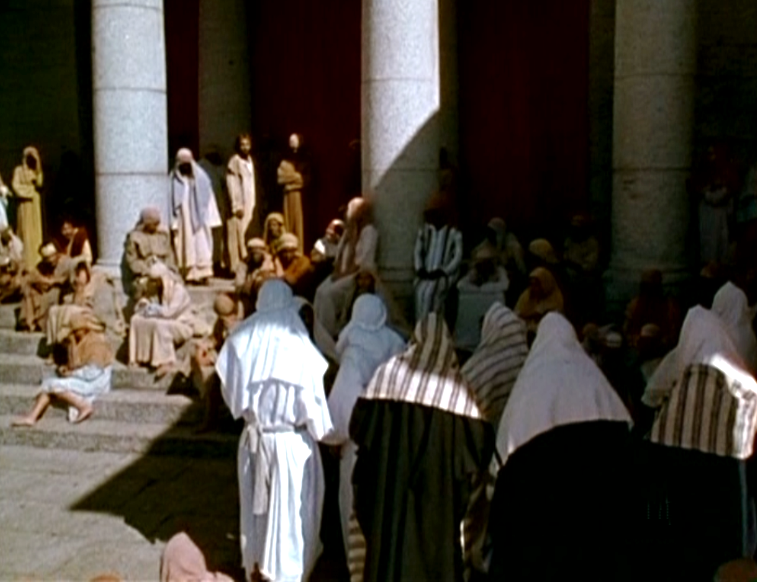 being greeted obsequiously in the market squares 
and 
having people call them 
Rabbi.
ưa được người ta chào hỏi 
ở những nơi công cộng 
và được thiên hạ gọi là "ráp-bi".
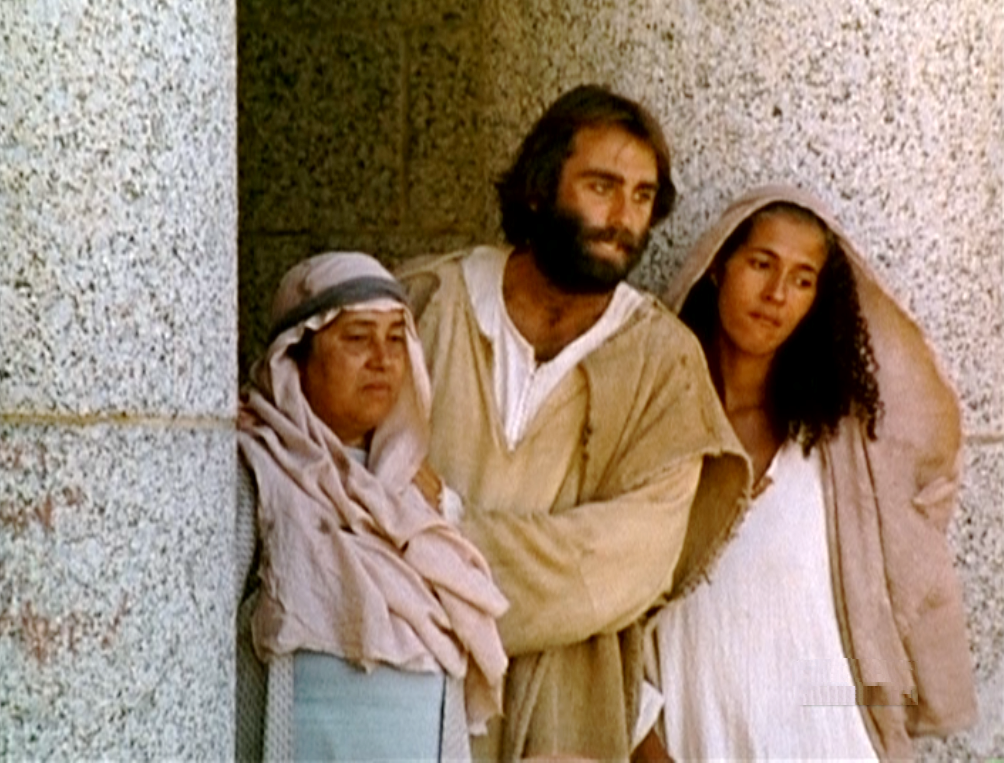 ‘You, however, must not allow yourselves to be called Rabbi, since you have only one Master, and you are all brothers.
Phần anh em, thì đừng để ai 
gọi mình là "ráp-bi", 
vì anh em chỉ có một Thầy;
còn tất cả anh em đều là anh em với nhau.
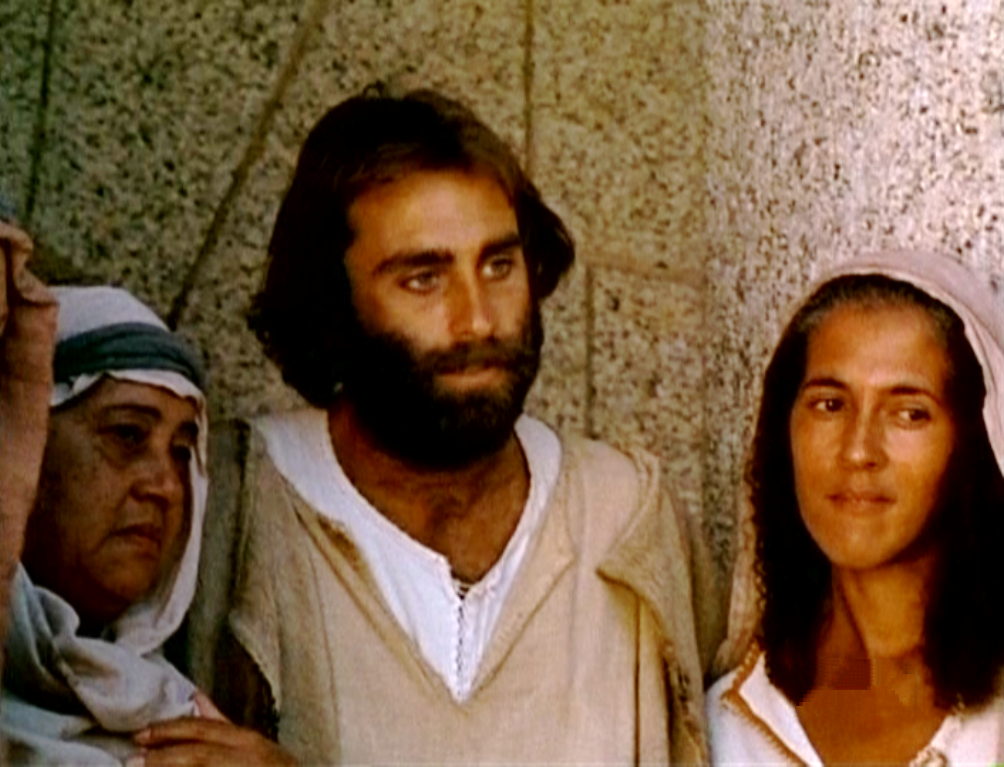 You must call no one on earth your father, since you have only one Father, and he is in heaven.
Anh em cũng đừng gọi ai dưới đất này 
là cha của anh em, 
vì anh em chỉ có một Cha 
là Cha trên trời.
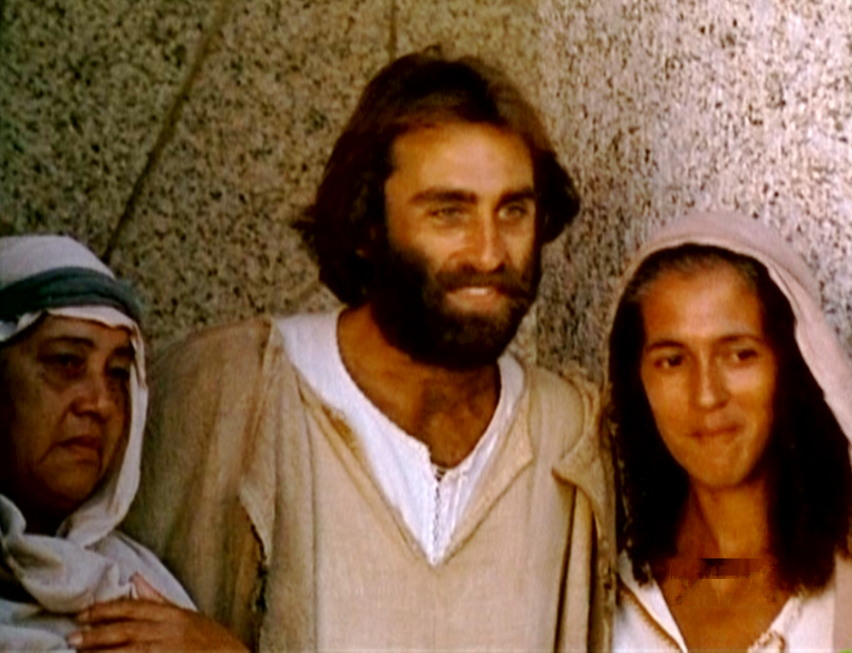 Nor must 
you allow yourselves 
to be called teachers, 
for you have only one Teacher, 
the Christ.
Anh em cũng đừng để ai gọi 
mình là người lãnh đạo, 
vì anh em chỉ có một vị lãnh đạo, 
là Đức Ki-tô.
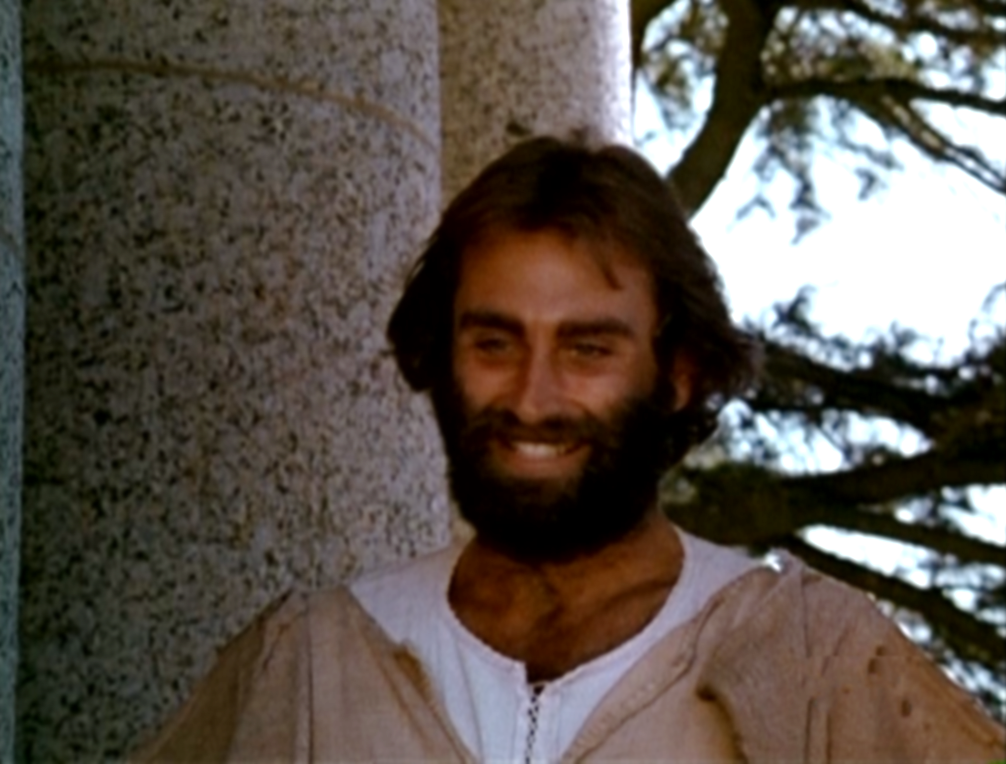 The greatest among you must be your servant.
Trong anh em, người làm lớn hơn cả, 
phải làm người phục vụ anh em.
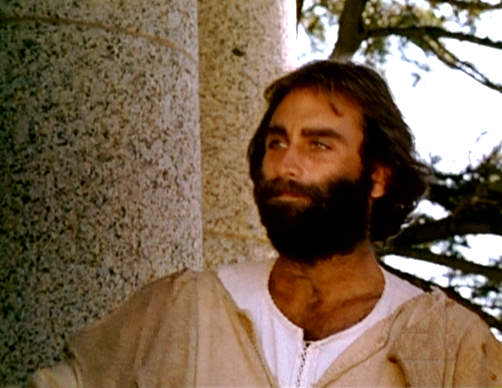 Anyone who exalts himself will 
be humbled, 
and anyone who humbles himself 
will be exalted...
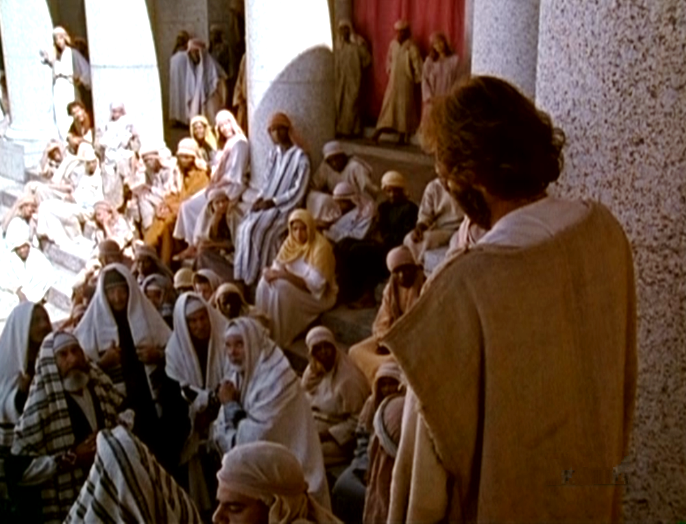 Ai tôn mình lên, 
sẽ bị hạ xuống; 
còn ai hạ mình xuống, sẽ được 
tôn lên….
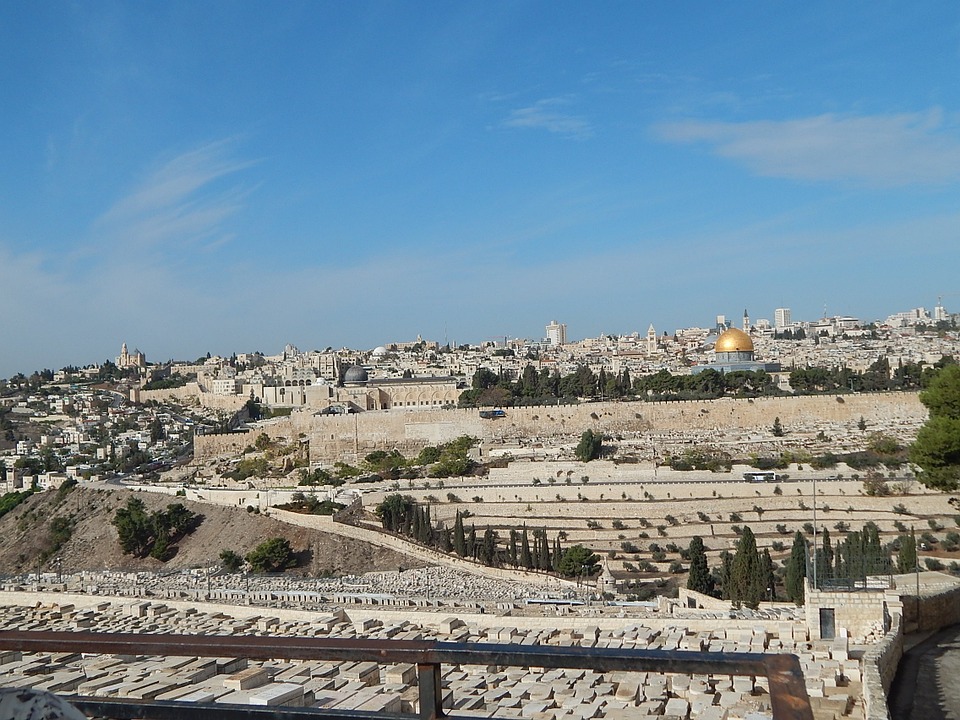 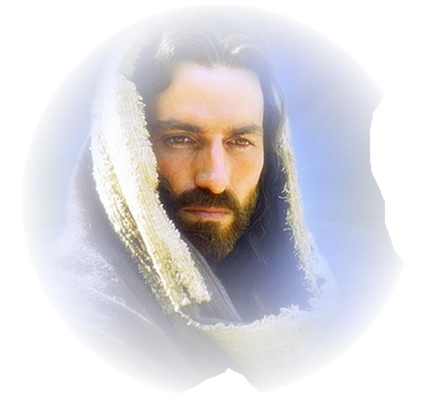 31st Sunday 
in Ordinary Time - Year A
Chúa Nhật 31 
Thường Niên Năm A
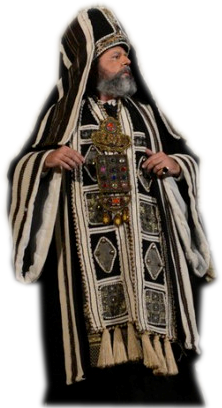 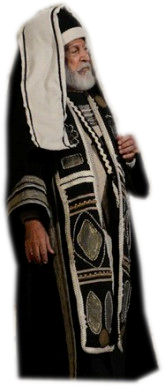 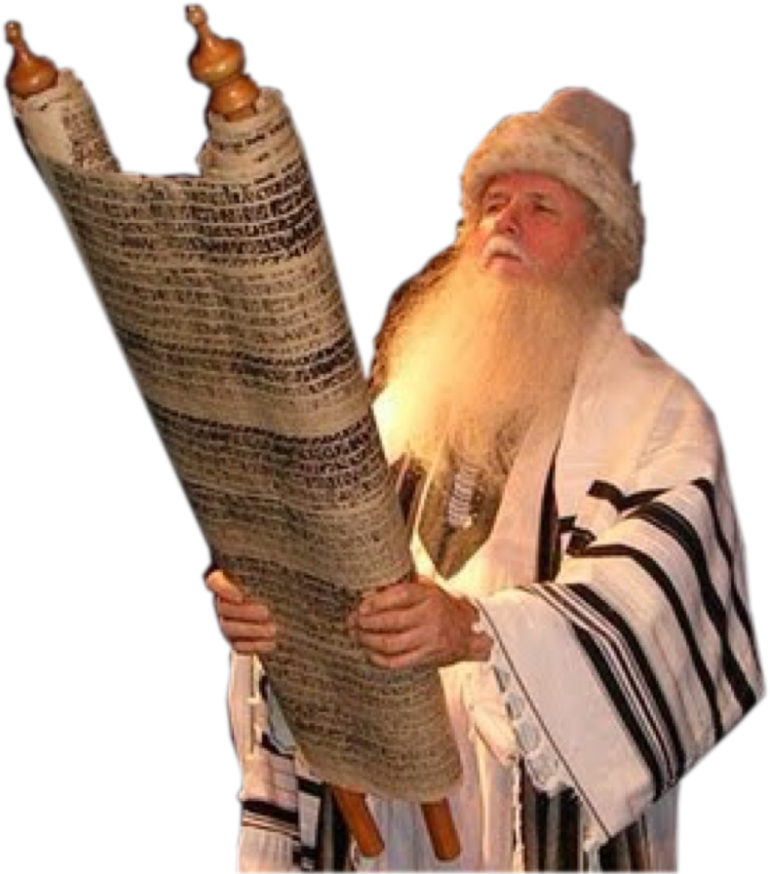 01/11/2020
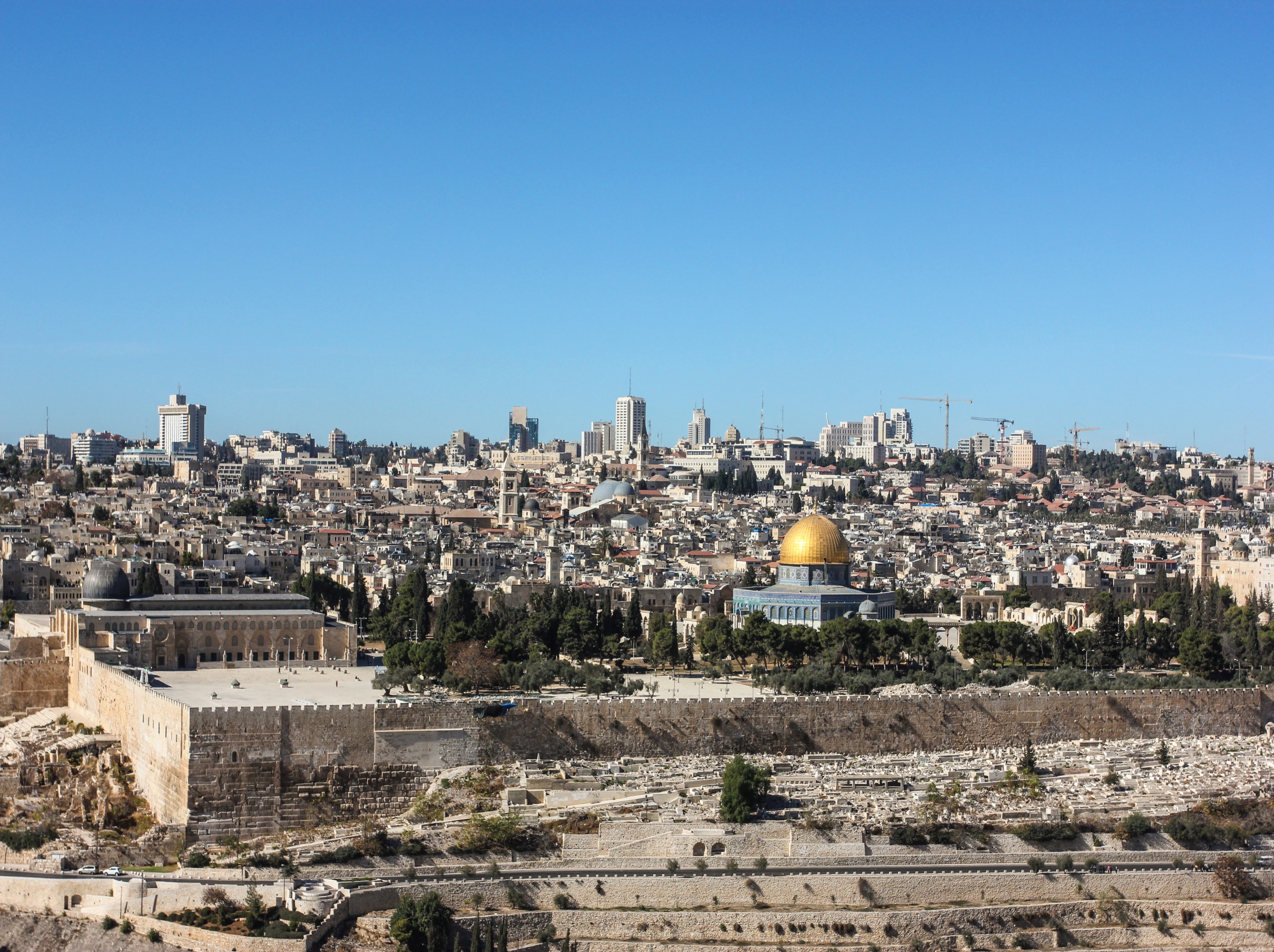 31st Sunday 
in Ordinary Time - Year A
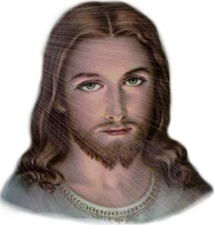 Chúa Nhật 31 
Thường Niên Năm A
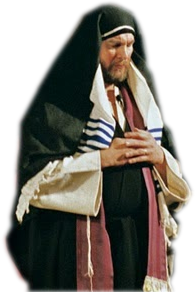 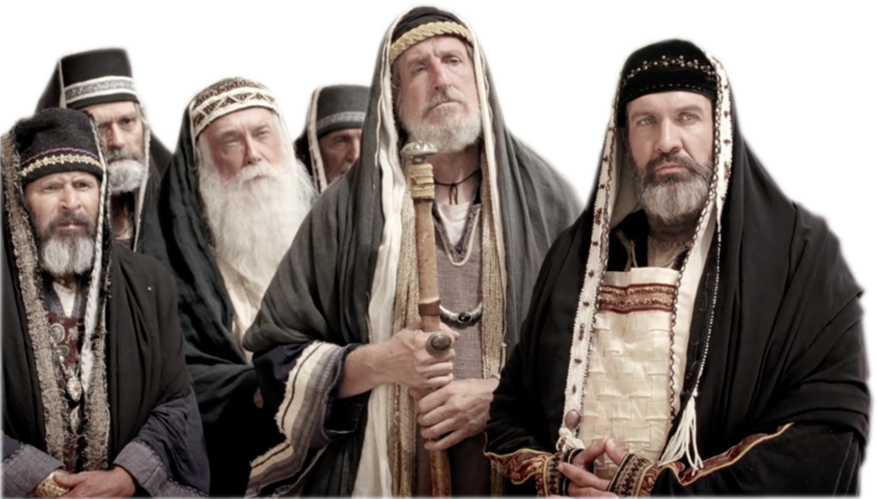 01/11/2020